Verbals
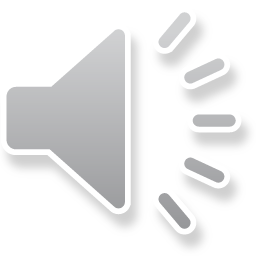 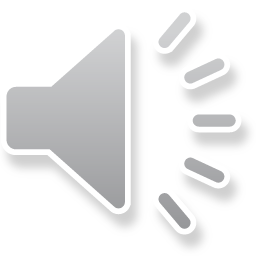 Verbals
When a word could be a verb but it’s used as another part of speech

Like adjectives- Participles
Nouns- Gerunds
Noun, adjective or an Adverb- Infinitives
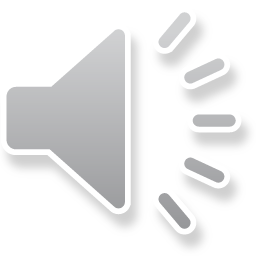 Here are words that could be verbs acting like adjectives
The screaming Cyclops was surrounded by delighted sheep.
PARTICIPLE
See how screaming adds to the proper noun Cyclops.

See how delighted adds to sheep.
Gerunds act like nouns
Sleeping is my favorite activity.
Sleeping is acting like a noun
It’s a gerund!
Sleeping is NOT acting like an adjective
Infinitives
In the 1960s and 1970s, Muhammad Ali was the boxer to see.
His life is interesting to research.
He had one goal, to win.
To win he had to box.
Defining features
Gerunds have “ing”
Infinitives have the word to + a Verb
Participles look like verbs but act like adjectives
First things first
Find the verbal
Eliminate the predicate ( what the subject is doing)
Decide and eliminate
Gerund- ing
Infinitive- to + verb
Participle
What will mess you up
Participle and Gerunds can end in  “ing”
They are sure the extra planning will make a difference in the end.a. gerund     b. participle     c. infinitive
Gerund
The kittens crouching under the bed have refused their food.a. gerund     b. participle     c. infinitive
Participle
Jamal’s confusing message did nothing.a. gerund     b. participle     c. infinitive
Participle
The politician’s broken promises were all that the voters remembered.a. gerund     b. participle     c. infinitive
Participle
While playing the tuba, Orin felt as if his world was perfect.a. gerund     b. participle     c. infinitive
Gerund
The thief arrested for the robbery shot at the security guard.a. gerund     b. participle     c. infinitive
Participle
Billy refused to accept the idea that his birthday cake was gone.a. gerund     b. participle     c. infinitive
infinitive